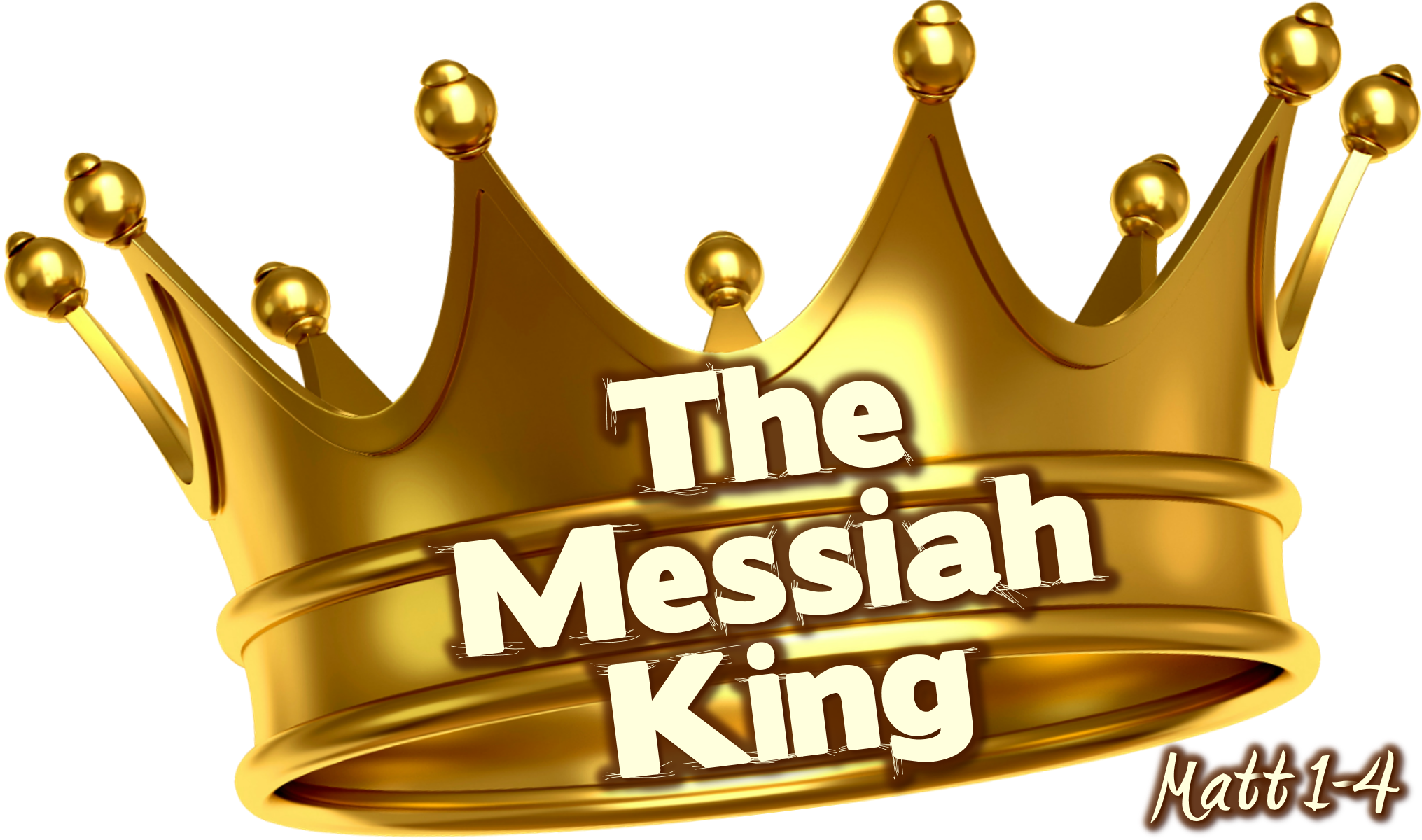 Week 4 | Prepare the Way for the Lord
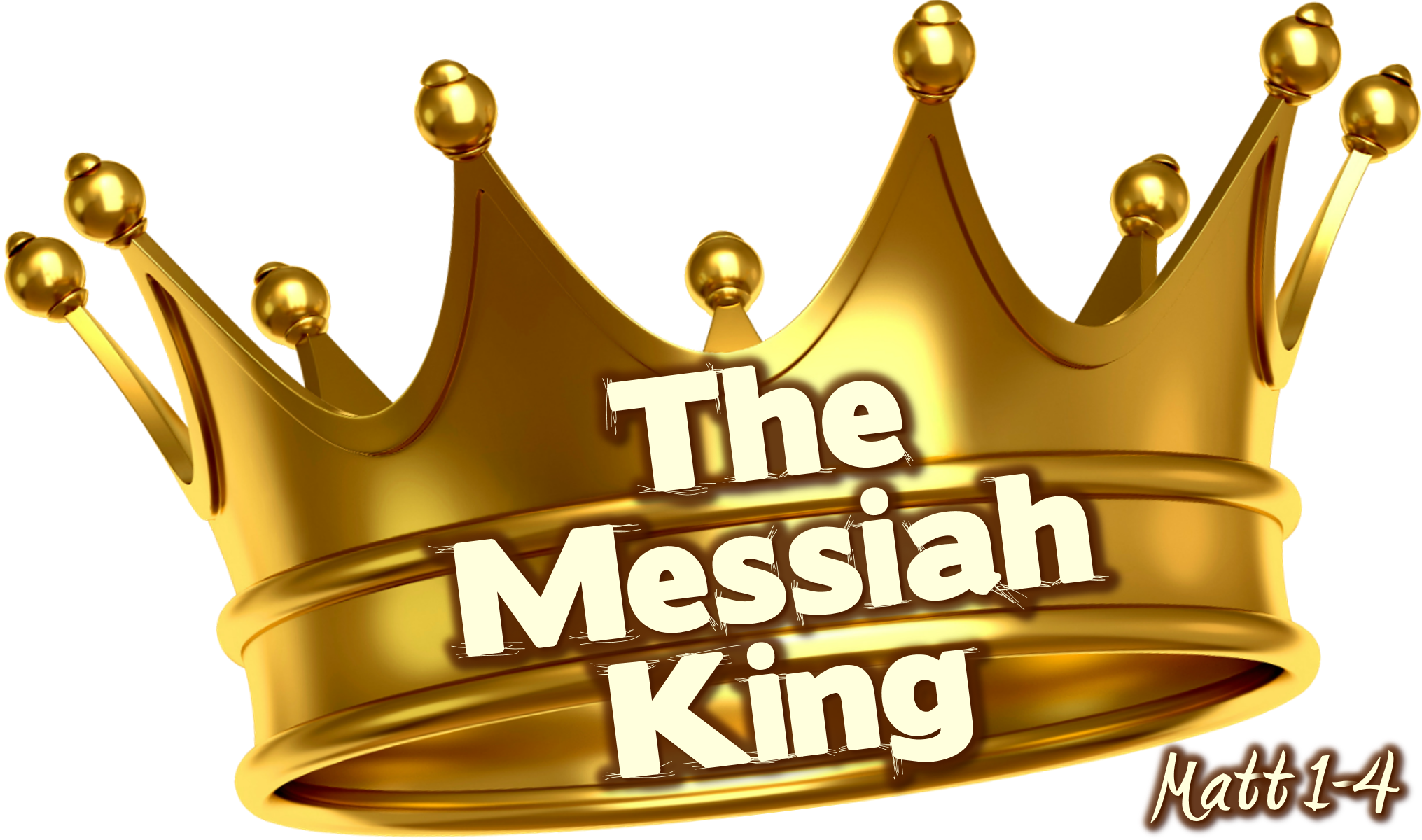 Matthew chapter 3
Repentance
“to change your mind” 
2 Corinthians 7:10-11 10 Godly sorrow brings repentance that leads to salvation and leaves no regret, but worldly sorrow brings death.
Godly sorrow is conviction 
Worldly sorrow is condemnation
Repentance
“to change your mind” 
2 Corinthians 7:10-11 11 See what this godly sorrow has produced in you: what earnestness, what eagerness to clear yourselves, what indignation, what alarm, what longing, what concern, what readiness to see justice done. At every point you have proved yourselves to be innocent in this matter.
Repentance
“to change your mind” 
James 4:8-10 8 Come near to God and he will come near to you. Wash your hands, you sinners, and purify your hearts, you double-minded. 9 Grieve, mourn and wail. Change your laughter to mourning and your joy to gloom. 10 Humble yourselves before the Lord, and he will lift you up.
Repentance
“to change your mind” 
Turning from Sin, Turning to God
2 Repent FOR the kingdom of heaven is near
Repentance
“to change your mind” 
Turning from Sin, Turning to God
Acts 3:19-20 19 Repent, then, and turn to God, so that your sins may be wiped out, that times of refreshing may come from the Lord, 20 and that he may send the Messiah, who has been appointed for you—even Jesus.
Repentance
“to change your mind” 
Turning from Sin, Turning to God
Acts 3:19-20 19 Repent, then, and turn to God, (1) so that your sins may be wiped out, that times of refreshing may come from the Lord, 20 and that he may send the Messiah, who has been appointed for you—even Jesus.
Repentance
“to change your mind” 
Turning from Sin, Turning to God
Acts 3:19-20 19 Repent, then, and turn to God, (1) so that your sins may be wiped out, (2) that times of refreshing may come from the Lord, 20 and that he may send the Messiah, who has been appointed for you—even Jesus.
Repentance
“to change your mind” 
Turning from Sin, Turning to God
Acts 3:19-20 19 Repent, then, and turn to God, (1) so that your sins may be wiped out, (2) that times of refreshing may come from the Lord, 20 and (3) that he may send the Messiah, who has been appointed for you—even Jesus.
Repentance prepares the way FOR the Lord!
Acts 26:18 
‘To open their eyes, so that they may turn from darkness to light and from the power of Satan to God, that they may receive forgiveness of sins and a place among those who are sanctified by faith in me.’
Repentance prepares the way FOR the Lord!
Ephesians 2:8-9 8 For it is by grace you have been saved, through faith—and this is not from yourselves, it is the gift of God— 9 not by works, so that no one can boast.
“A sinner can no more repent and believe without the Holy Spirit's aid than he can create a world.” – Charles Spurgeon
Repentance prepares the way FOR the Lord!
Titus 2:11-12 (ESV) 
For the grace of God has appeared, bringing salvation for all people, training us to renounce ungodliness and worldly passions, and to live self-controlled, upright, and godly lives in the present age.
Repentance prepares the way FOR the LORD!
Titus 2:11-12 (ESV) 
For the grace of God has appeared, bringing salvation for all people, training us to renounce ungodliness and worldly passions, and to live self-controlled, upright, and godly lives in the present age.
Confess your sins
1 John 1:8-10 8 If we claim to be without sin, we deceive ourselves and the truth is not in us. 9 If we confess our sins, he is faithful and just and will forgive us our sins and purify us from all unrighteousness. 10 If we claim we have not sinned, we make him out to be a liar and his word is not in us.
Confess your sins
Proverbs 28:13 (ESV)
Whoever conceals his transgressions will not prosper, but he who confesses and forsakes them will obtain mercy.
Produce fruit in keeping with repentance
Action and evidence
Acts 26:20 …to those in Damascus, Jerusalem, Judea, and to the Gentiles also, I preached that they should repent and turn to God and prove their repentance by their deeds.
“To do so no more is the truest repentance.” --Martin Luther
Baptism with Fire
chaff - the seed coverings or husks and other debris separated from the seed in winnowing or threshing grain; something comparatively worthless
He will burn up the chaff
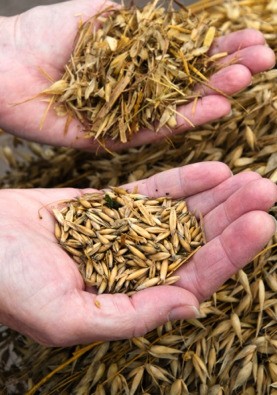 Prepare the way for the Lord!